Інструкція для користувачів сервісу «Універсал-онлайн»
«Конструювання задач особистісного розвитку»
Технологія «Конструювання»  в системі управління проектамиособистісного розвиткуучнів
Автор технології  В.О. Киричук
Проектування:
         
процес створення проекту-прототипу, прообразу передбачуваного чи можливого об'єкта, стану (О. Купенко, К. Яресько);

попередня розробка основних деталей майбутньої діяльності учнів, педагогів (В. Безрукова);

уміння розробляти план роботи учнів відповідно до заздалегідь заданого кінцевого результату, особливу увагу приділяючи самостійній і творчій роботі учнів (І. Волков);

дослідження тенденцій та перспектив розвитку (М. Поташник);

створення певного ідеального образу майбутнього з потрібними перевагами (Л. Гумецька);

побудова можливої взаємодії з учнями, коригування якої здійснюється на основі педагогічного передбачення, прогнозування процесу взаємодії та його результатів (Ю. Кулюткін, В. Онушкін).
ХМАРНИЙ СЕРВІС 
«Універсал-онлайн»

Автор: Валерій КИРИЧУК
Технологічні модуліхмарного сервісу «Універсал-онлайн»
Діагностика 
Аналіз
Конструювання
Програмування
Моделювання
Планування
Творення
Реалізація
Моніторинг
Діагностичні методики:
фізичний стан (рівень, вплив);

вади особистісного розвитку

активність за основними видами діяльності

соціально-комунікативний розвиток

ціннісні орієнтації у спілкуванні

ставлення батьків

ціннісні пріоритети

домінуюча система сприйняття

навчальна активність
Результати психолого-педагогічної діагностики
Завдання
Задача
об’єктивна ситуація діяльності, що задається зовні
вирішуються протягом навчального року
психологічне відображення об’єктивної ситуації, що виконує функції психолого-педагогічного регулятора діяльності
вирішуються протягом семестру
Розрізняють 
стратегічні та тактичні 
освітні завдання та задачі
Типи психолого-педагогічних задач
задачі, які виховують
педагогічні задачі
Технологія «Конструювання задач особистісного розвитку учнів»
Процес проектування даних компонентів проходить за чотирма сферами розвитку особистості: фізичною (F), психічною (P), соціальною (S), духовною (D). 
Результатом технології «Конструювання» є побудова тактичної виховної задачі особистісного розвитку учня за певним алгоритмом.
Алгоритм конструювання задач особистісного розвитку учнівмістить три елементи
1-й
змістовно-смисловий 
- суть або зміст
2-й
психолого-педагогічний
- шляхи та форми
3-й
«Що робити?»
 і «З ким?»
методично-засобовий
-  методи, засоби, прийоми
«Як?»
«Яким чином?»
Конструювання задач особистісного розвитку учнів
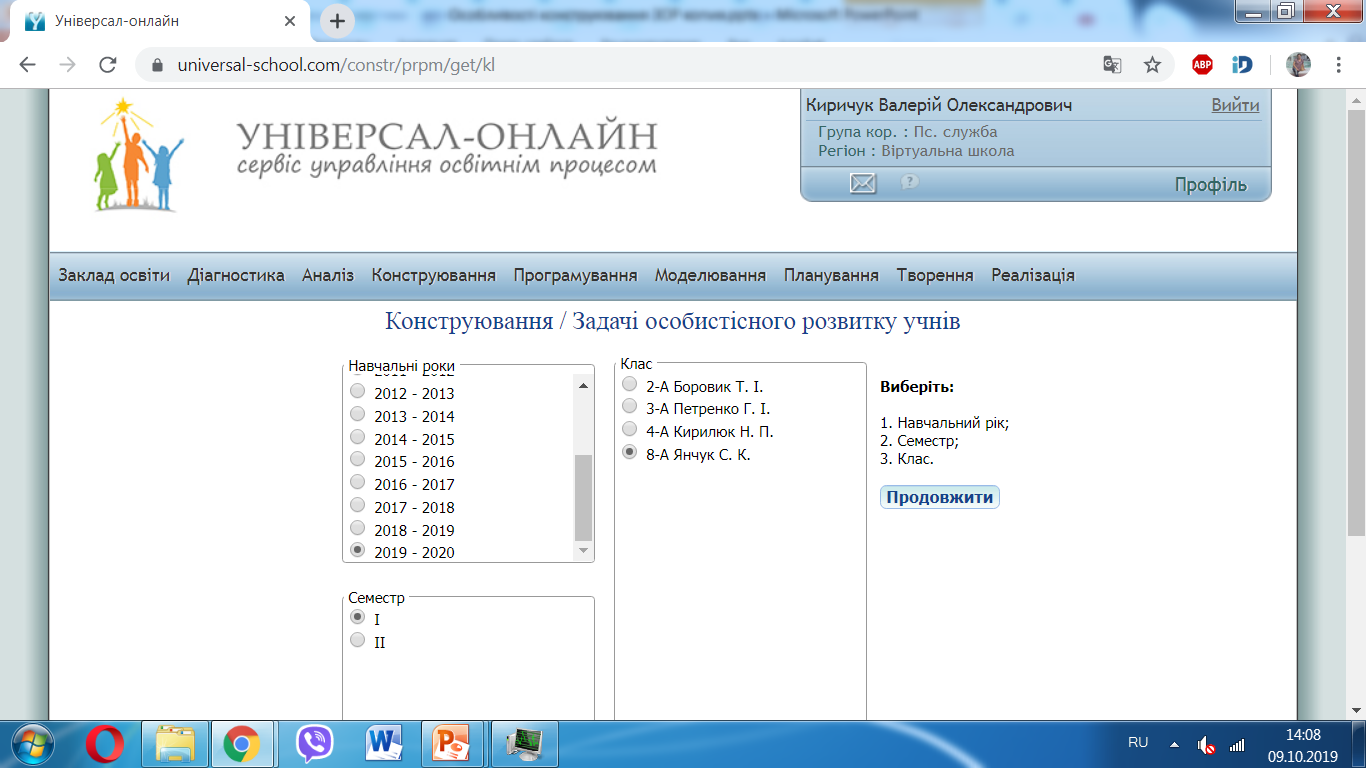 1
2
Порядок дій:
Конструювання → задачі особистісного розвитку учнів . 
Вибрати рік → семестр → клас → продовжити.
Конструювання задач особистісного розвитку учнів
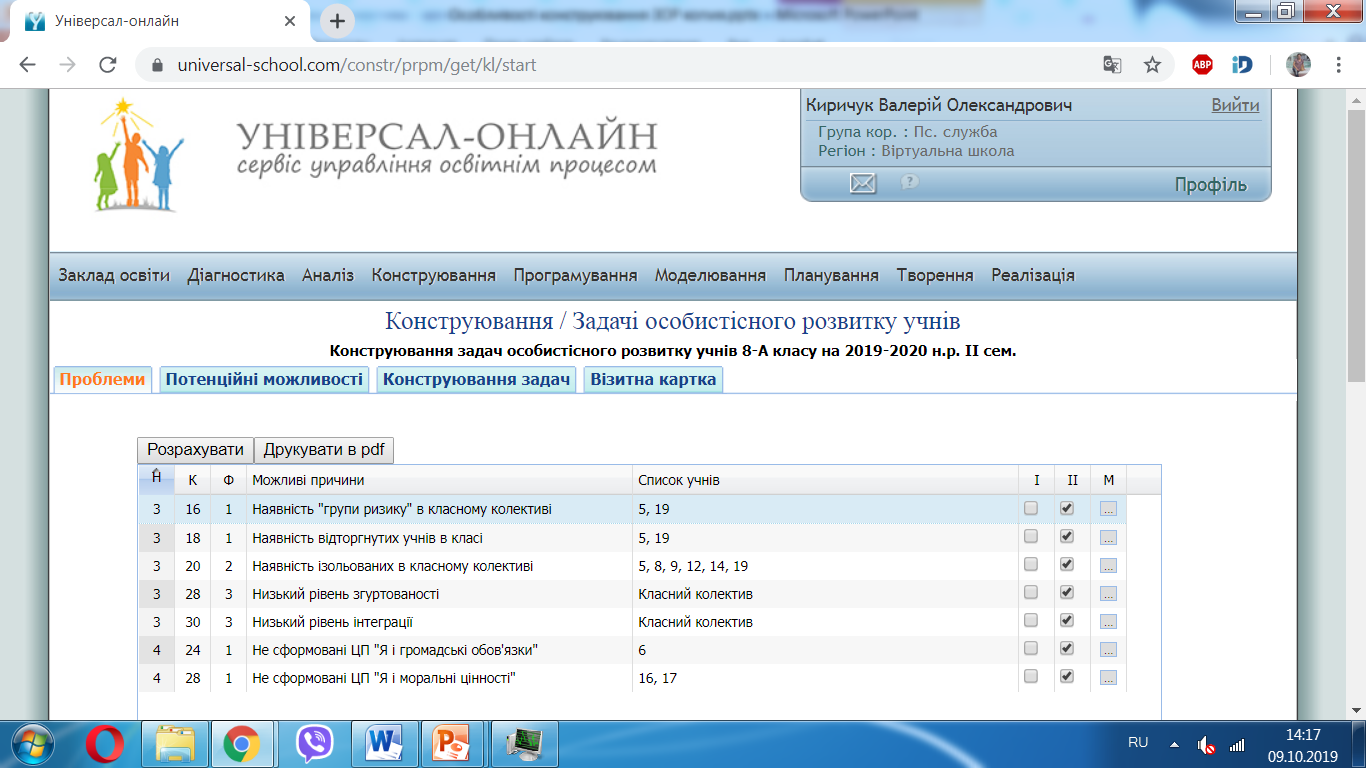 1
2
Н – напрям розвитку:
1- фізичний, 2-психічний, 3-соціальний, 4-духовний
Ф- форма роботи:
1-індивідуальна(1-2 учні), 2-групова(3-50% учнів), 3-колективна(понад 50% учнів)
Порядок дій:
Проблеми → розрахувати. 
Вибрати 3-5 проблем, які буде вирішувати кл.керівник протягом семестру.
Друк проблем розвитку учнів класу
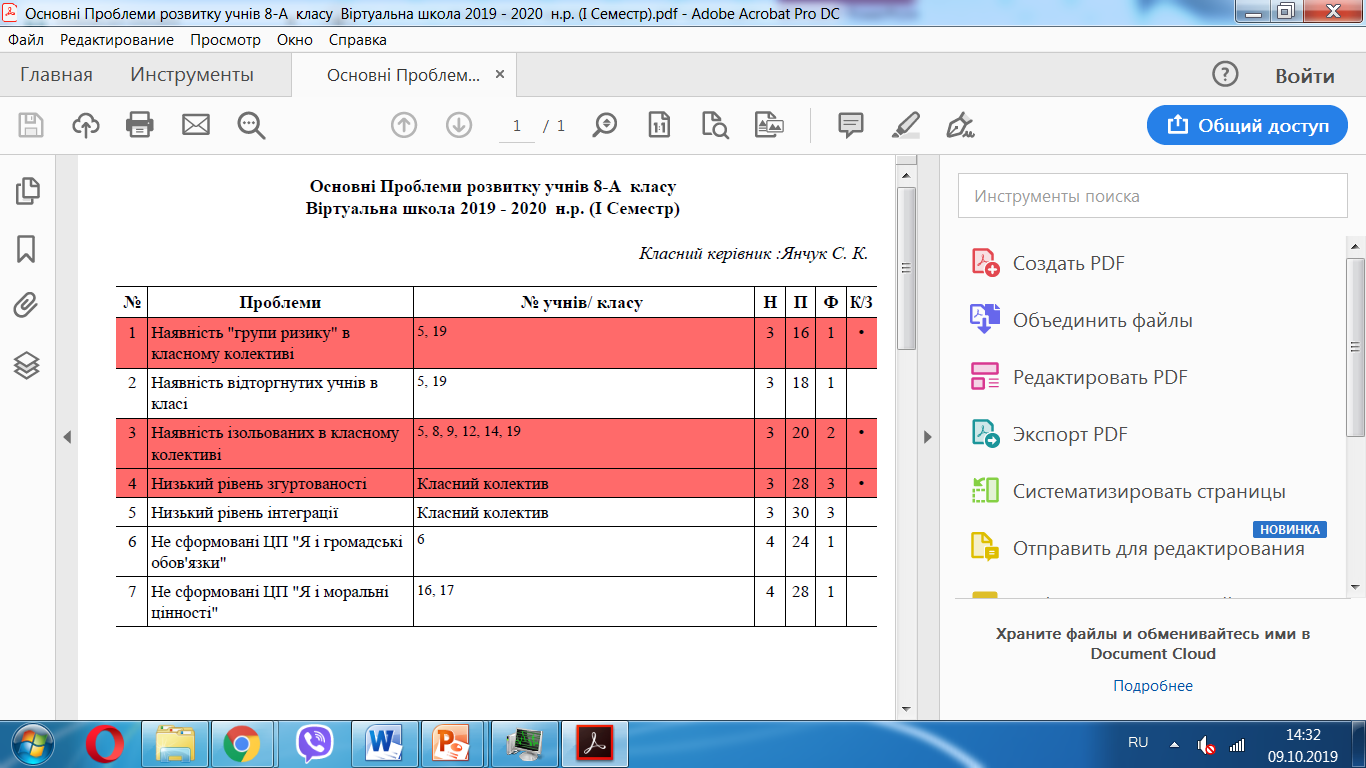 Конструювання задач особистісного розвитку учнів
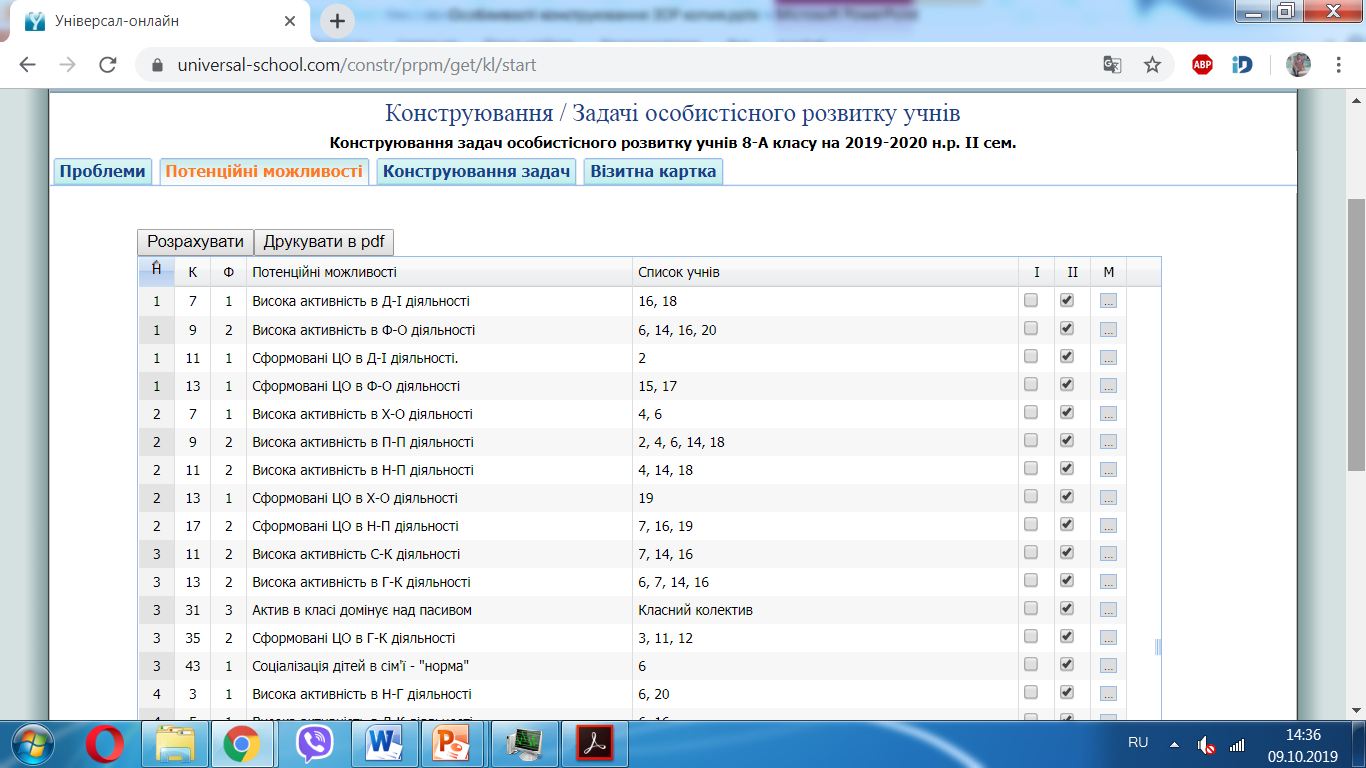 1
Порядок дій:
Потенційні можливості → розрахувати. 
Вибрати потенційні можливості вирішення означених проблем.
2
Друк потенційних можливостей розвитку учнів класу
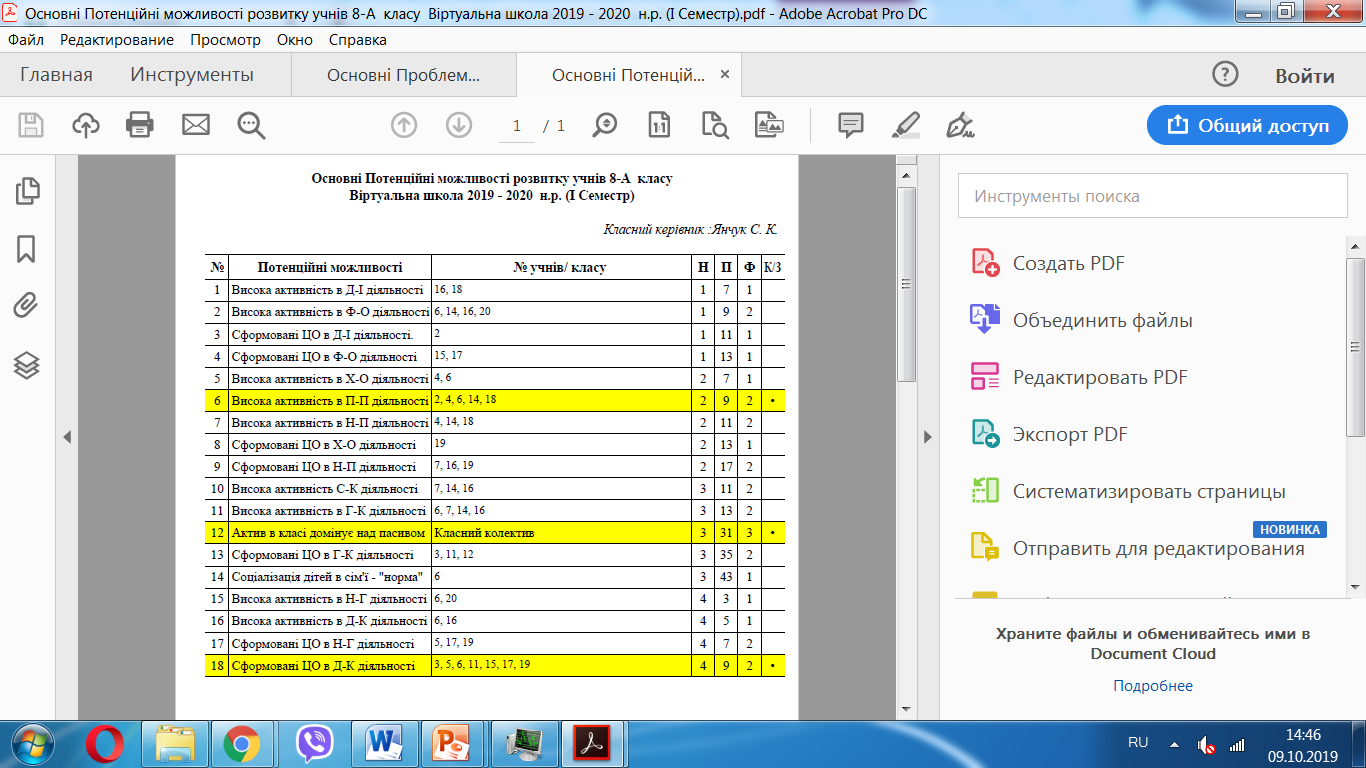 Конструювання задач особистісного розвитку учнів
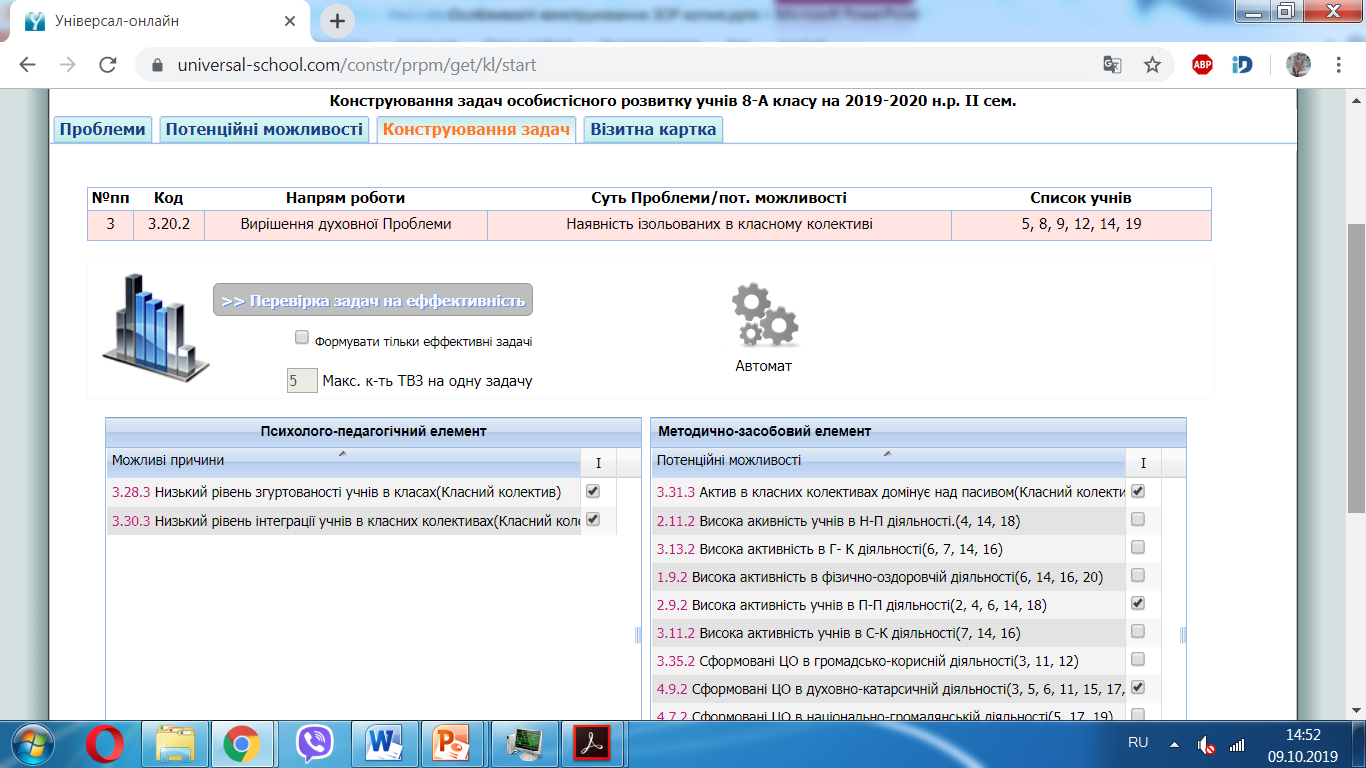 1
Порядок дій:
Обрати одну з проблем. 
Позначити можливі причини виникнення проблеми.
Вибрати потенційні можливості її вирішення.
Перейти до наступної проблеми.
1
1
Візитна картка класу
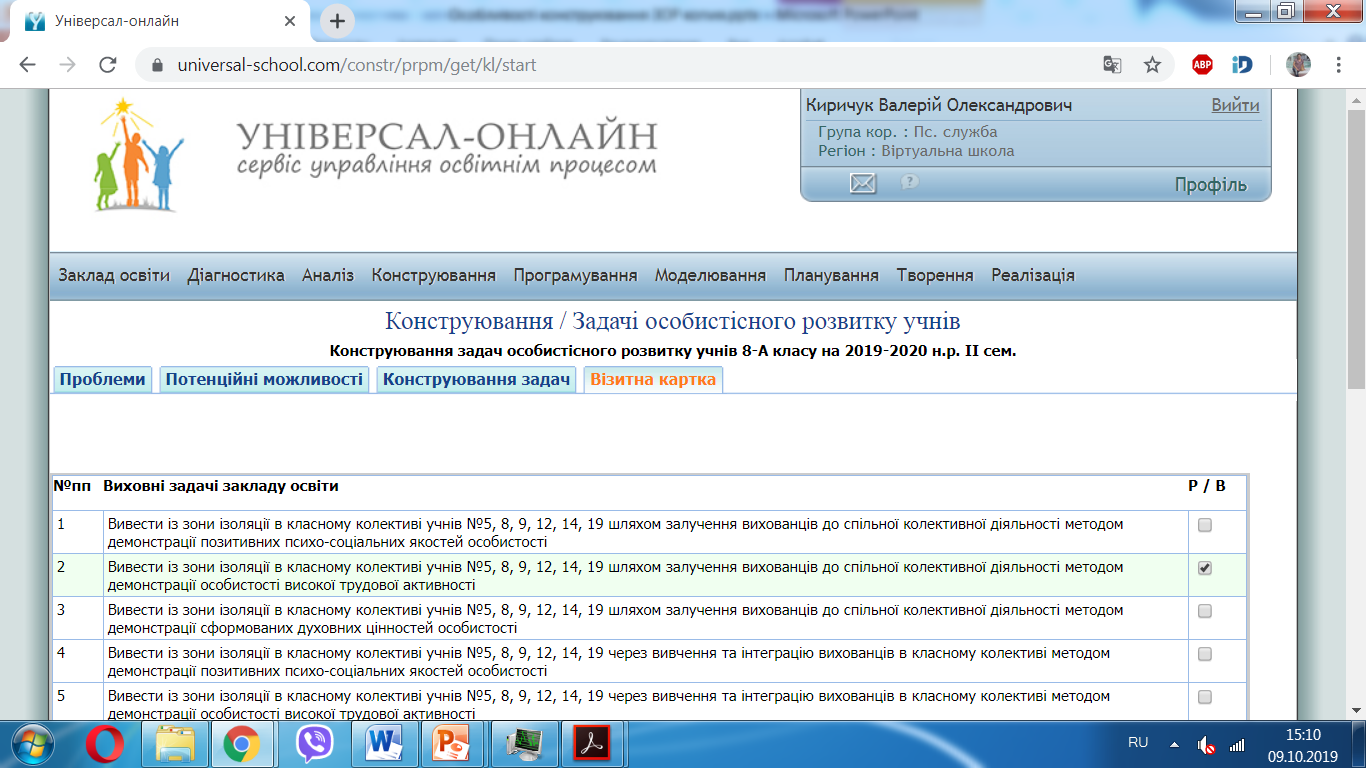 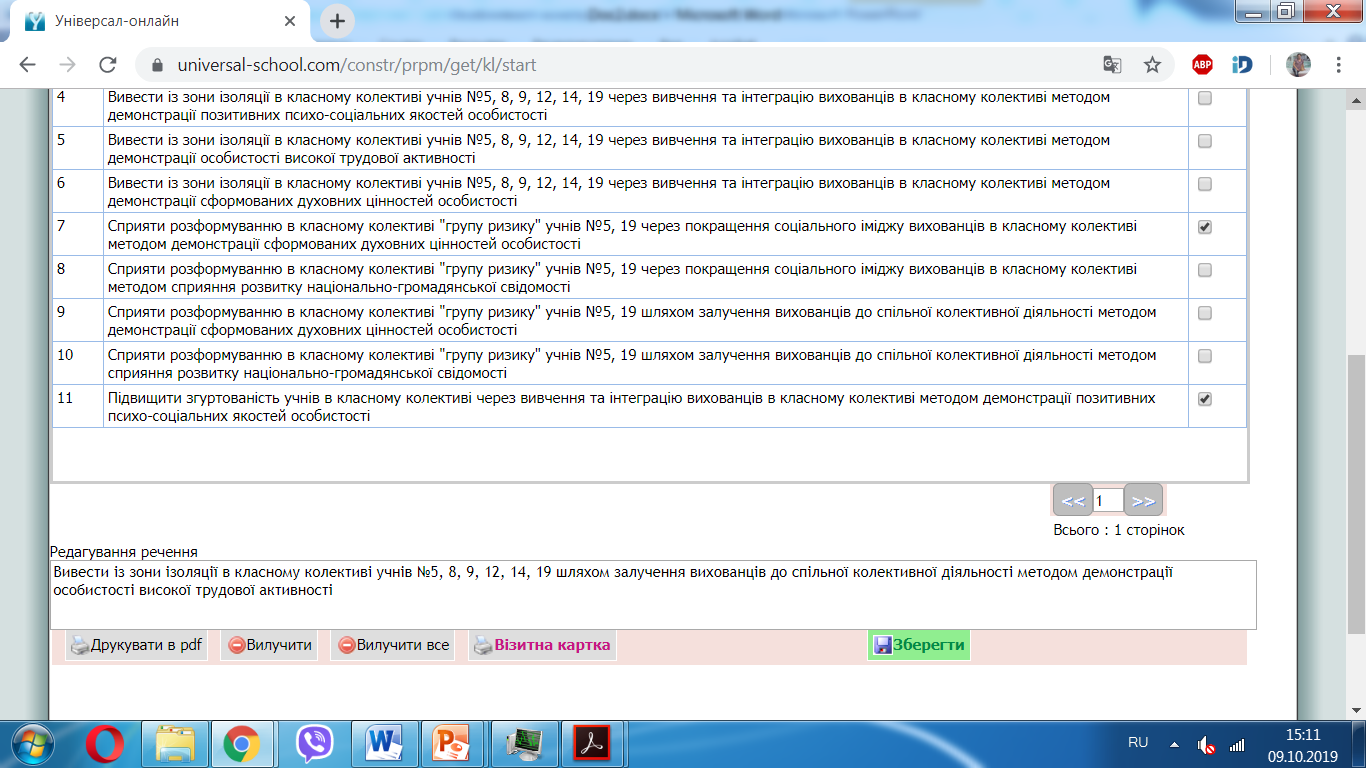 4
1
2
Порядок дій:
Вибрати 3-4 задачі, що будуть вирішуватися протягом семестра. 
Відредагувати формулювання задач.
Зберегти зміни.
Роздрукувати візитну  картку чи виховні завдання.
3
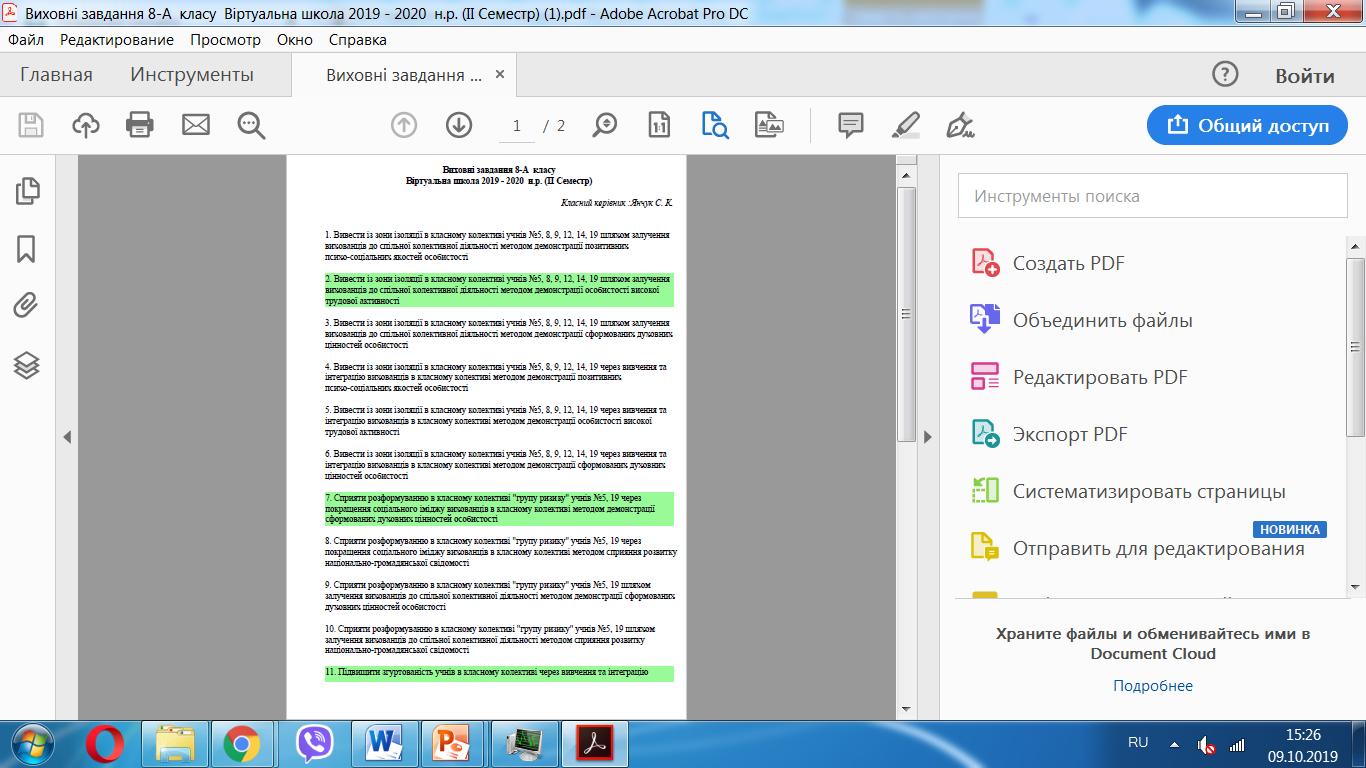 ДЯКУЮ
ЗА УВАГУ!